Формулы сокращенного умножения

Алгебра. 7 класс: учеб. для общеобразоват. учреждений/ [Ш.А. Алимов, Ю.М. Колягин, Ю.В. Сидоров и др.]. - М.: Просвещение, 2011.
Муниципальное автономное общеобразовательное учреждение средняя общеобразовательная школа № 44 города Тюмени
Имени героя Советского Союза Ивана Ивановича Федюнинского
Подготовлено: Дегтяревой Л.В.
Формулы сокращенного умножения
Цели урока: 
Закрепить навык разложения многочленов на множители способом вынесения за скобки общего множителя, способом группировки;
Познакомиться с формулой разности квадратов.
Вспомните!
Алгоритм отыскания общего множителя.

Найти наибольший общий делитель коэффициентов всех одночленов, входящих в многочлен, - он и будет общим числовым множителем.
Найти переменные, которые входят в каждый член многочлена и выбрать для каждой из них наименьший (из имеющихся) показатель степени.
Произведение коэффициента и переменной, найденного на первом и втором шагах, является общим множителем, который целесообразно вынести за скобку.
МАОУ СОШ № 44 города Тюмени
Рассмотрим пример:
Разложим на множители многочлен 
6а2 – 12аb
Найдем наибольший общий делитель коэффициентов 6 и 12. Он равен 6:
6
6
а2 –
2аb
Найдем переменную, которая входит в каждый член многочлена - а            6аа – 62аb
Вынесем общий множитель 6а за скобку. 
6а2 – 12аb = 6а(а – 2b).
МАОУ СОШ № 44 города Тюмени
Решите:
Вынесите за скобки общий множитель:
5х + 5у
20а – 4b
ах + ау
7аb + 14ас
5mn – 5
2ab – b.
= 5(х + у)
= 4(5а – b)
= а(х + у)
= 7а(b + 2с)
= 5(mn – 1)
= b(2a – 1).
МАОУ СОШ № 44 города Тюмени
Вспомните!
Алгоритм способа группировки.

объединить одночлены, имеющие общий множитель;
вынести этот множитель за скобку;
вынести общий множитель (многочлен) из получившегося многочлена.
Рассмотрим пример:
ху + 3х – 2у – 6 = (ху + 3х) + (-2у -6) =
х(у + 3) – 2(у + 3) = (у + 3)(х – 2).
МАОУ СОШ № 44 города Тюмени
Решите:
Разложите на множители:
x(z – 4) – у(z – 4)
5b(a + b) + a + b
4a – 4b + ax - bx
ab – ac + b2 - bc
15a2x – 15a3 – a + x
3x + y – 3x2 – xy
= (z - 4)(x – y)
= (а + b)(5b + 1)
= (а – b)(4 - х)
= (b - с)(a + b)
= (15a2 + 1)(x – a)
= (1 – x)(3x + y).
МАОУ СОШ № 44 города Тюмени
Проверочная работа
МАОУ СОШ № 44 города Тюмени
Формула разности квадратов
Найдите квадрат одночлена:
5bx
2a3
-3x3y
2. Запишите одночлен в виде квадратов:
49х2
4a2b4
64m6n2
3. Запишите разность квадратов чисел 5 и 3
52 - 32
МАОУ СОШ № 44 города Тюмени
Формула разности квадратов
(a + b)(a – b) = a2 – b2
Геометрический смысл
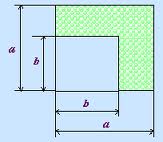 Площадь фигуры, полученной вырезанием из квадрата со стороной а квадрата со стороной b, равна площади прямоугольника, построенного на сторонах (а – b) и (а + b)
МАОУ СОШ № 44 города Тюмени
Разложите на множители:
b2 - с2 
х2 - у2 
100 - с2 
16х2 - у2 
25b2 – 1
х2у2 - 4 
b2 – 25
= (b + с)(b – c) 
= (x + y)(x – y) 
= (10 + c)(10 – с) 
= (4х + у)(4x – y) 
= (5b + 1)(5b – 1)
= (ху + 2) (xy – 2) 
= (b + 5)(b – 5)
МАОУ СОШ № 44 города Тюмени
Домашнее задание:
§21, № 353, 355, 358(2,4)
МАОУ СОШ № 44 города Тюмени